1
Sak 6: Oppfølgning av klimaavtalen og Landbrukets klimaplan25. mars 2021Sigrid Hjørnegård og Bjørn Gimming
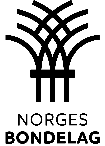 07.04.2021
1
Klimaarbeidet langs tre akser
Landbruket i nasjonal klimapolitikk: Forhindre at mål om redusert matproduksjon blir offisiell klimapolitikk og bidra til økte tilskudd, også utenfor jordbruksavtalen. 

Oppfølging av Landbrukets klimaplan.

Forbedre klimaregnskapet slik at tiltakene telles med.
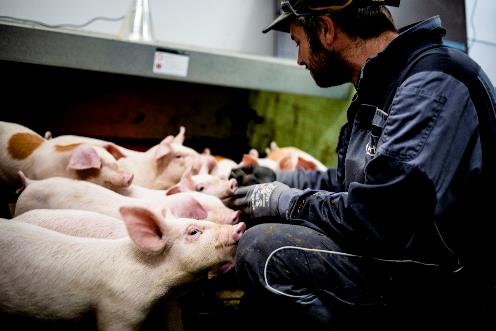 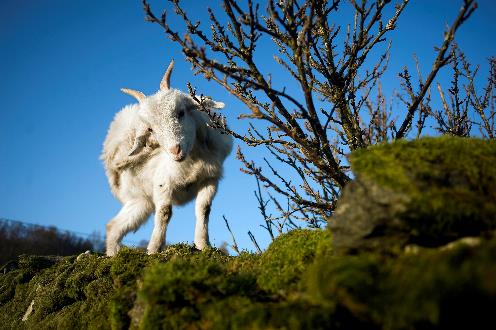 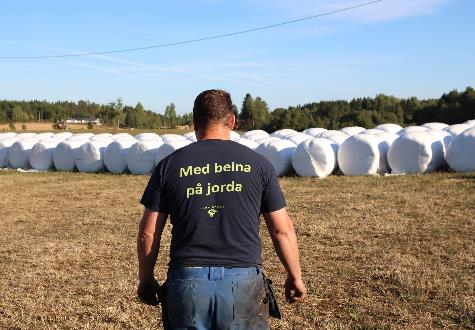 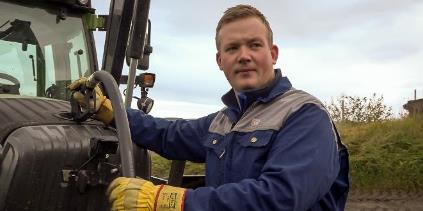 Åtte satsingsområder
#1  Utrulling av klimakalkulatoren
#2  Bedre fôring, dyrehelse og avl
#3  Fossilfri maskinpark
#4  Fossilfri oppvarming
#5  Bedre bruk av gjødsla og god agronomi
#6  Bruk av husdyrgjødsla til industrielle
       biogassanlegg
#7  Jorda som karbonlager
#8  Ny klimateknologi revolusjonerer landbruket
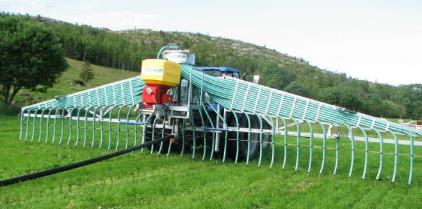 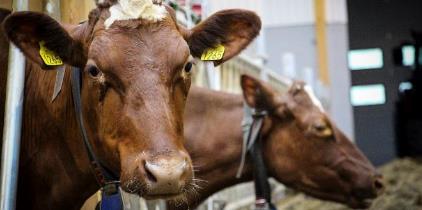 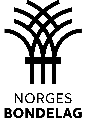 [Speaker Notes: Planen er delt inn i åtte satsingsområder, disse er:
Utrulling av klimakalkulator for bonden og økt satsing på klimarådgiving
Mer klimavennlig og bærekraftig fôring, avl og friskere husdyr
Fossilfri maskinpark
Fossilfri oppvarming av landbruksbygg
Bedre bruk av gjødsla og god agronomi
Mer husdyrgjødsel i industrielle biogassanlegg
Jorda som karbonlager
Ny klimateknologi revolusjonerer landbruket

I planen viser vi hvordan gjennomføring av disse satsingsområdene vil kunne kutte utslipp tilsvarende 4-6 mill tonn CO2-ekv mot 2030. Vel å merke, med politikerne på laget, for på samme måte som for andre sektorer så kommer utslippskuttene først ved et samarbeid mellom politikerne og næringa.]
SUM				 4 630 000 – 6 690 000 CO2-ekv	

Rød= Nei               Gult = Indirekte eller skal implementeres           Grønt= Ja
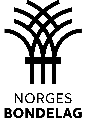 Implementeringsbaner
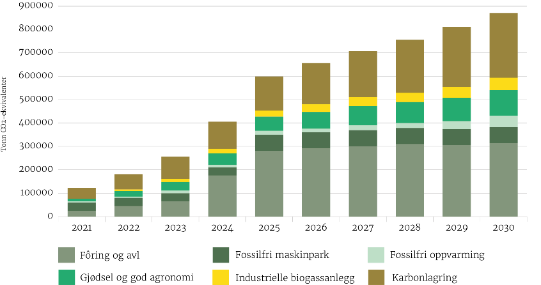 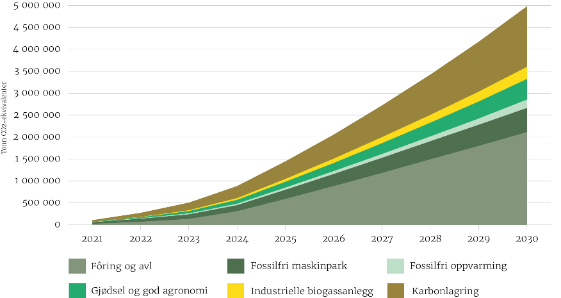 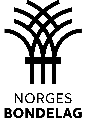 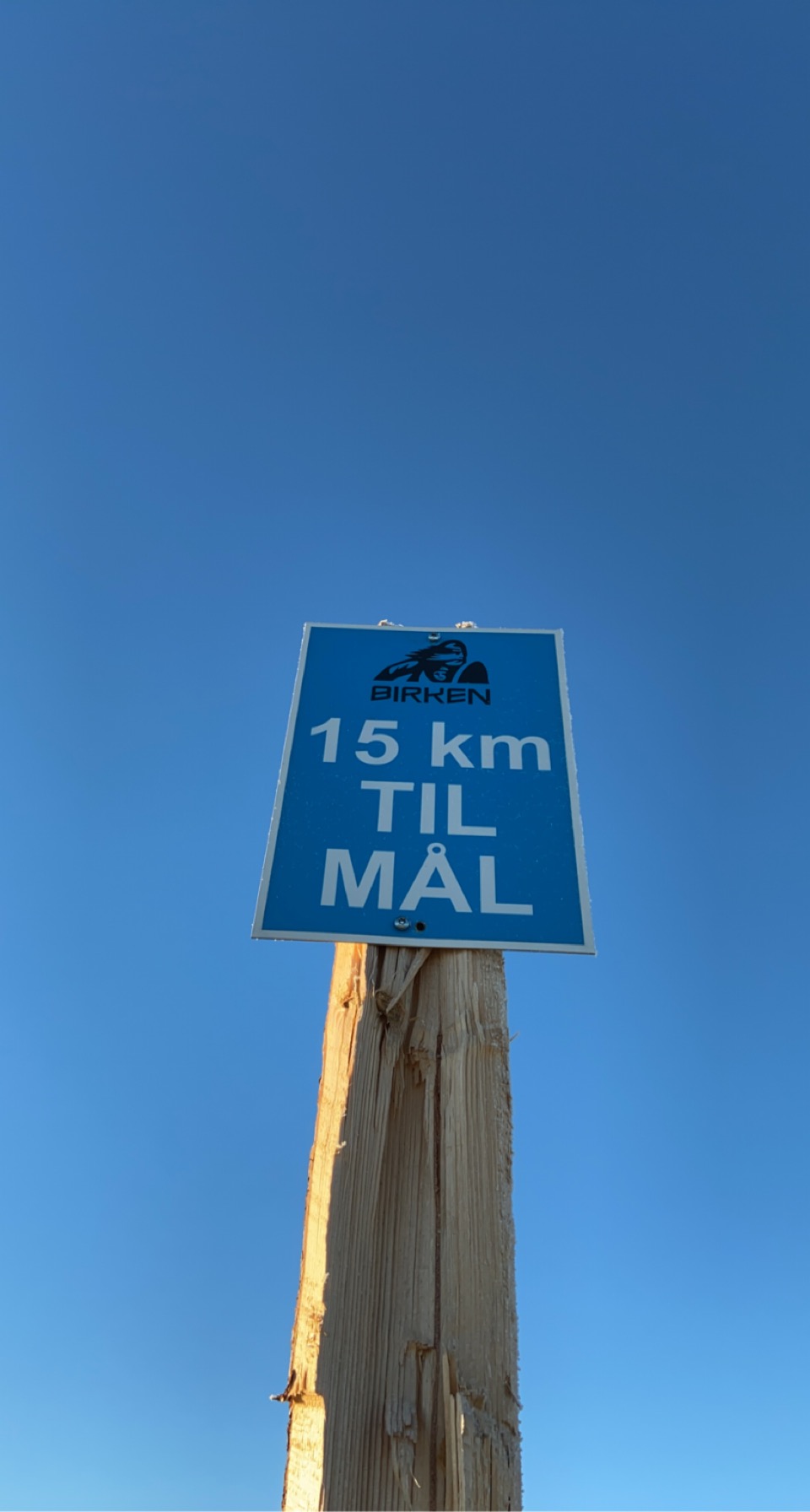 Måloppnåelse - risikofaktorer
Tilslutning hos bonden

Finansiering av klimatiltak, FOU, teknologiutvikling

Bokføring av landbrukets klimaløsninger i utslippsregnskapet
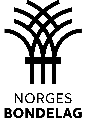 Klimaregnskapsgruppa
Rapport fra klimaregnskapsgruppa: 
Annex 1 (tiltak som fanges opp) og annex 2 (tiltak som ikke fanges opp)
2 års på etterskudd i det offisielle regnskapet
derfor tiltaksrapportering/indikatorer viktig som viser aktivitetsendring
To rapporter: midlertidig, kort i mars, hovedrapport i september
Har noe utredningsmidler: 
kan koble seg på eksisterende forskning 
Miljødir., SSB og NIBIO som til slutt avgjør om det skal inn i det offisielle regnskapet (norske territorium, menneskeskapt)
Arbeid i 2021 – Utvikle metodikk og avklare faglige spørsmål
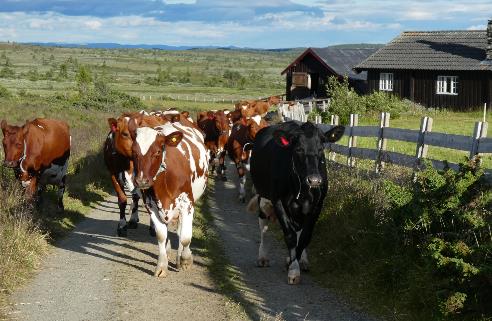 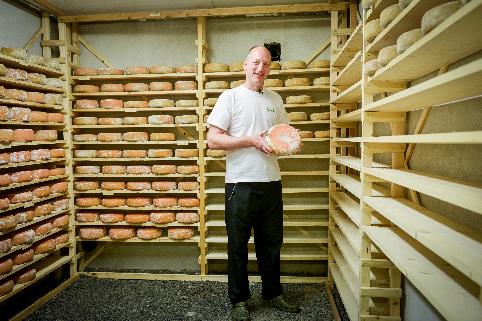 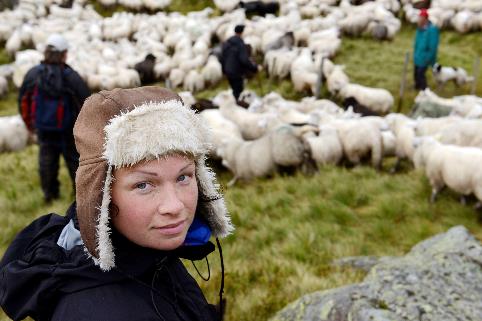